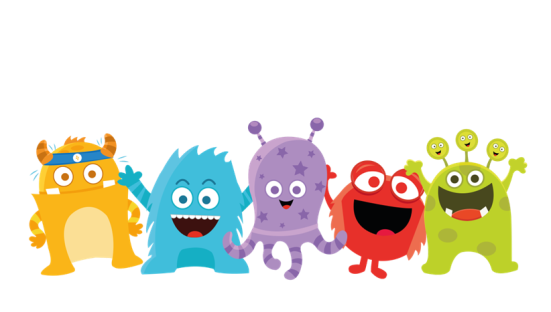 I can block colour by applying pencil strokes in the same direction.
Art Progression Map
I can use coloured pencils or crayons for purposeful effect.
I can control depth of colour through colour, depth and tone.
I can control depth of colour through pressure.
I can choose the right brush for water-washes/ fine detail.
I can use pastels and charcoals for effect.
I can use blending and overlaying colours, using smudging for effect.
I can select the appropriate brush for a specific effect.
I can mix paints of skin tones and backgrounds.
I can use hard/ soft lines to show foreground and shadow.
I can sculpt materials.
I can mix paints for different effects.
I can create layers of paint to add detail to background colours.
I can choose tools for sculpting.
I can sculpt in 3D.
I can create and add precise detail to clay sculptures.
I know art has changed throughout history.
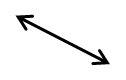 I know that art has communicated through history.
I can place events, peoples and changes into correct periods of time.
I can explain how the past can be represented through art.
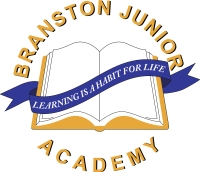 I can use art-specific vocabulary.
Additional Information: 
We want ALL children to become independent artists.
We are all aware that art is a topic area that is not influenced by academic ability.  Many children with academic challenges shine in creative subjects such as art and we endeavour to promote these talents as much as possible.
We believe that children should have the opportunity to experience a wide range of artistic styles and media.
I can explain how the past can be represented through art.
I can evaluate my own work and the work of others.
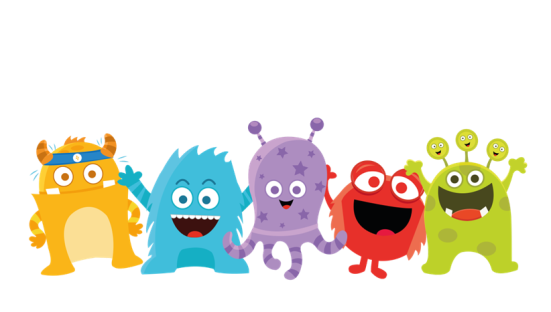 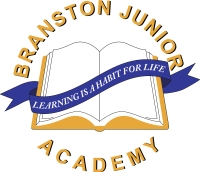 Computing Progression Map
I can work with variables and various forms of input and output
I know how to stay safe online
I can log on to the school system
I can send an        e-mail
I can search images and websites of Google
I can debug programmes
I can use Powerpoint to combine picture, words, animation and sounds
I can use Excel including conditional formatting
I can copy and paste
Additional Information: 

We are also very passionate about animation and we aim to provide a wide variety of opportunities for animation. We use ICT across the curriculum for a range of purposes including: research, presentational device, apps and learning tools.
We look directly at e-safety during computing lessons as well as during PSHE and through whole school assemblies and events. We may also undertake one off sessions if specific incidents, concerns or issues arise.
I can use Microsoft Word including text and pictures
I understand how algorithms work and detect mistakes in algorithms
I can design and write programmes
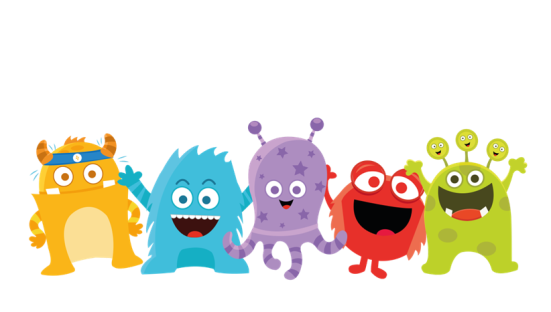 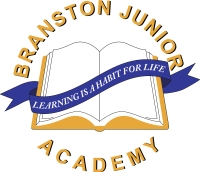 Design & Technology Progression Map
I can analyse taste, texture, smell and appearance of a range of foods. I can join and combine a range of ingredients. I can work safely and hygienically.  I can weigh and measure using scales.  I can cut and shape ingredients using tools and equipment. I can combine food ingredients by beating, kneading and rubbing in. Food.
Additional Information:
Food is taught to all pupils once a year.
D&T is often taught as a close teaching block rather than a weekly lesson because of the practical nature of lessons.
Classes agree general H&S guidelines for each block.
I can explain and use seam allowance.
I can use applique to decorate by gluing and stitching.
I can use a bradawl to make hole positions.  I can use a hand drill to make tight holes and loose holes.  I can cut accurately to Imm, strip wood, dowel and square section.
I can join fabrics using a running stitch, over stitch and back stitch.  I can create a prototype using cheap materials.  Design.
I can create a simple pattern
I can create a shell or frame structure, strengthening with diagonal struts.  I can build frameworks using a range of materials: wood, card, corrugated plastic. Construction.
I can measure and mark a square section and dowelling to the nearest cm
I can use a craft knife, cutting mat and safety ruler under 1:1 supervision.
I can use a glue gun with close supervision.
I can cut accurately and safely to a marked line. Materials.
I can cut slots.
I can cut internal shapes.
I can use lolly sticks/card to make levers and linkages Materials.
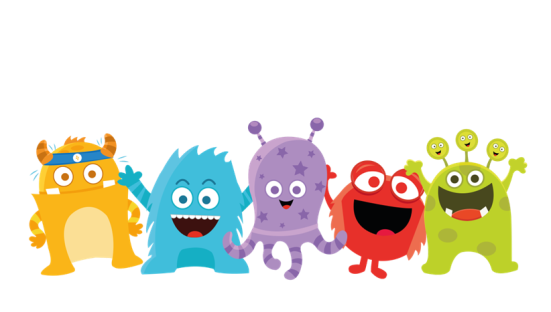 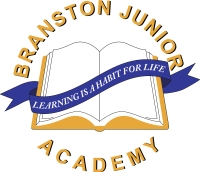 French Progression Map
I can listen attentively to spoken language and show understanding by joining in and responding.
I can comment on likes and dislikes.
Additional Information: 

Although we focus on  learning the  French language, we also believe that it is important to heighten  our children’s awareness of their own and others cultural identities.   We do this by teaching various topics throughout the year linked to festivals and inter-cultural celebrations.  We also maintain links with  a French-speaking school that we have  previously worked with on European-wide school projects .
I can name all  the colours.
I can ask and answer basic questions .
I can describe people.
I can speak in sentences using familiar vocabulary.
I can count up to 100.
I can use a dictionary to identify unfamiliar words.
I can name days of the week and the months of the year.
I can read carefully and show understanding of words and phrases.
I can write phrases from memory and adapt these to create new sentences.
I can name basic animals.
I can write or copy simple words/symbols and/or sentences correctly.
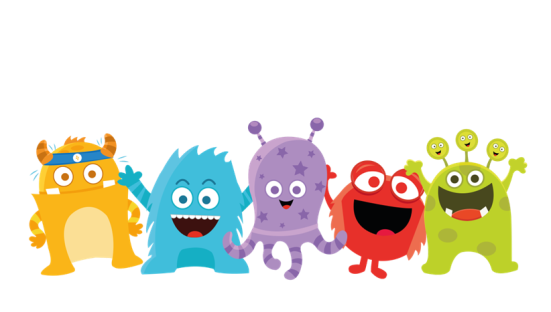 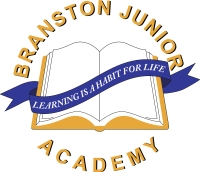 History  Progression Map
I can explain how the past can be represented i.e. pictures, postcards
I can combine sources and information to form an opinion
I can read a portrait by looking for clues in an image.
I can place events, people and changes into correct periods of time.
I can use dates and vocabulary relating to the passing of time, including ancient, modern.
I can describe what I know clearly in writing and in pictures.
I can choose appropriate sources to answer questions about specific people and events
I can use research to find a simple answer  to my own questions about history and events.
I can identify and describe changes in specific  periods of history
Additional Information: 
History is taught throughout the school on a 4-Year rolling programme, so that every pupil who spends a full four years at BJA will experience the full range of historical topics.
Every opportunity is sought to extend a pupil’s range of skills and experiences either through visits to historical sites & museums or by bringing individuals with historical knowledge and artefacts into our school.
I can handle historical artefacts properly.
I can examine artefacts and explain how they are different, thinking about what they are made from, size, signs of wear & tear, purpose
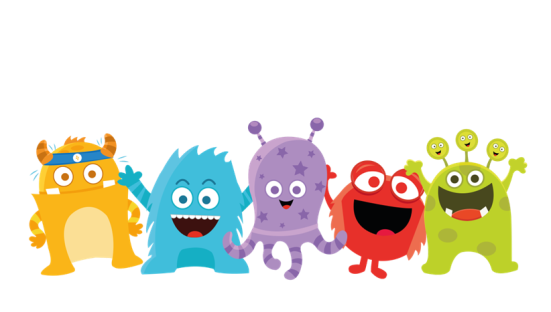 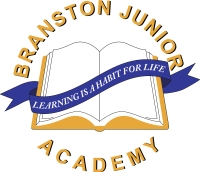 Music Progression Map
I can sing expressively combining dynamics, tempo and pitch
I can layer sounds to create effects
I can perform simple melodic patterns on an instrument
I can compose a soundscape
I can take part in two-part songs
To compose simple tunes based on the pentatonic scale.
To hold a part in a round.
I can compose melodic and rhythmic phrases
I can perform from memory
I can take part in harmonies and descants
I can lead a group in performance
I can compose three note patterns
I can compose repeated patterns (ostinato)
I can reflect on, and improve my own work
I can sing expressively in time to the beat and rhythm
I can reflect on my composition’s dynamics, tempo and timbre
Additional Information: 

Each year the pupils have the opportunity to 
perform songs and play music  at the Harvest Festival, Coffee Mornings, Christmas Carol Concert, Y3/4 Play. Y5/6 Play, Spring Concert and the Summer Concert with Lincoln Concert Orchestra. 
We also offer Choir, Recorder Club, Ocarina Group  and Handbell Club for enthusiastic musicians.
I can compare pieces, thinking about pitch, mood, rhythm, timbre, dynamics and tempo
I can evaluate others’ work, thinking about pitch, mood, rhythm, timbre, dynamics and tempo
I am starting to interpret musical notation
I can explain what I think a piece of music’s purpose could be
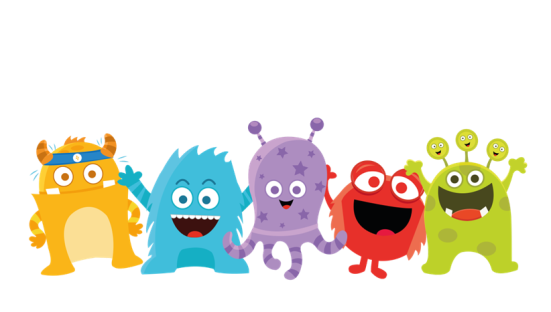 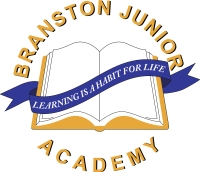 P.E Progression Map
I can sprint 60m in under 9 seconds
I can handle a shot put safely
I can change body shape to decrease air resitance
I can run a mile
I can push throw
I can throw the javelin with a run up and without a run up
I can use my toes an heel to spin and throw a discuss
I jump: One foot to the other. One foot to two feet. One foot to same foot to two feet
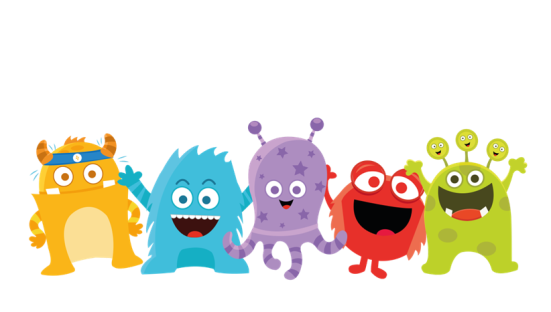 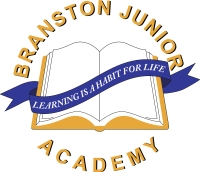 P.E Progression Map
I can choreograph motifs using repetition, direction, level, speed and space
I can chose my own dance steps and movements and then develop them
I can improvise
I  can make sequences that have changes of speed and level
I can plan and perform a sequence of moves.
I can balance on pads and points
I can make shapes with my body.
I can link my ideas and actions into well timed sequences
I can combine shapes and balances in my performance
I can use balances, shapes, levels and actions
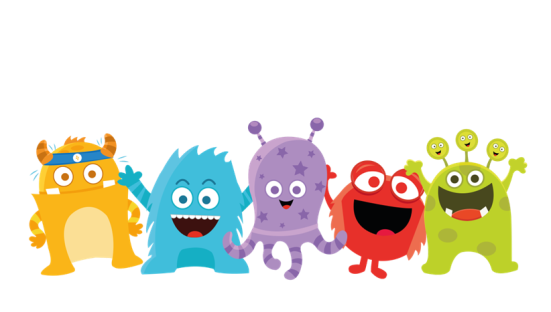 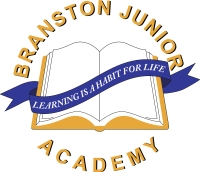 P.E Progression Map
I can dribble a football
I can use dribbling in a team game
I can give advice and coaching to other pupils
I can pass whilst moving
I can throw and catch a ball whist running
I can catch a ball
I can use passing in a team game
I can tackle (tag rugby)
I can Indian dribble
I can stop the ball with the whole stick
I can hold a hockey stick correctly
I can open dribble
I can push a pass
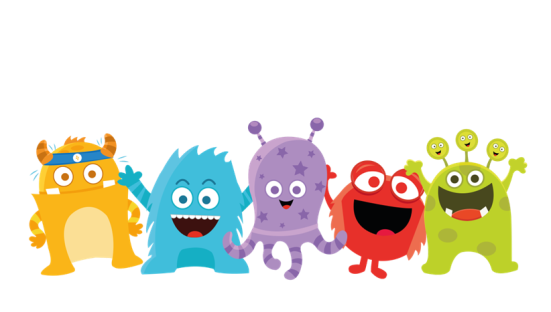 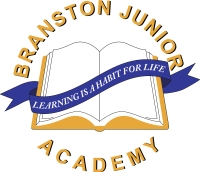 P.E Progression Map
I can strike a ball on the volley
I can use backhand
I can use forehand
I can strike a ball
I can bowl overarm
I can use a basket catch to field
I can return a ball to the pitcher or whoever I want
I can call out clearly for a ball
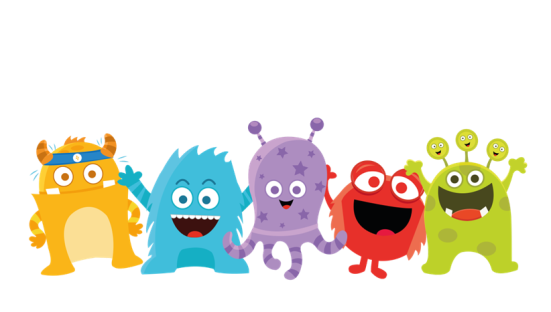 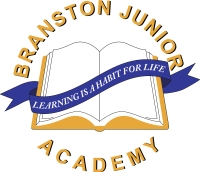 P.E Progression Map
I can use a float to swim a length using just my feet
I can swim over 20m using front crawl, back crawl, back stroke or breast stroke.
I can synchronise my breathing with my stroke.
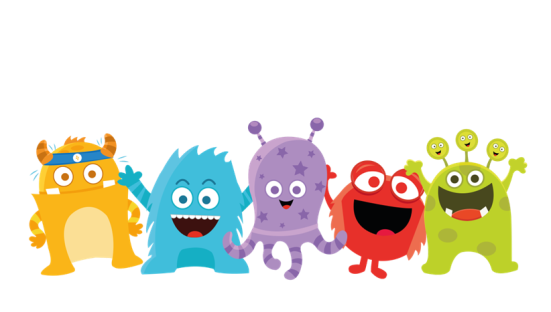 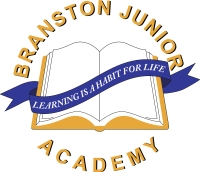 PSHE Progression Map
I can work independently, with a partner and in groups productively and cooperatively whether they are my friend or not.
Working more independently and less guided. Identifying others strengths and weaknesses and using these to benefit the group.
I can explain the benefits of regular exercise.
I can respect and listen to views and feelings of others even if they are not the same as mine.
How to become a better listener and giving appropriate advice.
I understand what makes a good friend.
I can take responsibility for my own and the safety of other.
Long term aspirations and consider how and when they may meet their goals.
I can set personal goals.
Identifying others strengths and weaknesses and using these to benefit the group.
I can identify some of my strengths and weaknesses.
Additional Information: 
We sometimes look at aspects of PSHE though whole school assemblies and events. 
We may also undertake one off sessions if specific incidents, concerns or issues arise. 
As a whole school approach we follow the 5R’s which link with many areas we teach in PSHE. Most of the objectives are covered in both Year 3/4 and 5/6, however the objectives are extended and covered in more depth in Year 5/6. This progression is shown in the Year 5/6 boxes.
Understanding relationships can change. Positive and negative relationships.
I can form and maintain appropriate relationships.
I understand the importance of a healthy lifestyle
The impact on our bodies.  How those in need of a life change can get help and support. Making healthy meals .
I understand why rules are needed.
Rules in the wider world – what is the government? Laws.
I can identify ways to improve the environment.
I can identify the different kinds of risk associated with the use and misuse of a range of substances.
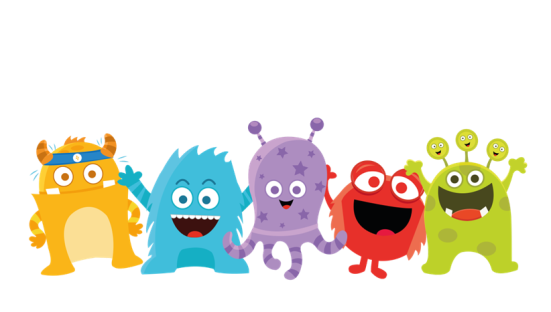 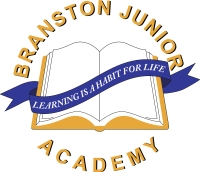 RE Progression Map
I can describe and compare the different practices and experiences involved with different religious groups.
I can describe what can be learned from religious stories.
I can explain things that are important to me and how they link me to other people.
I can explain things that are the same and different for religious people.
I can think about what I believe.
I can explain how similarities and differences between religions affect people’s lives.
I can compare some of the things that influence me with those that influence other people.
I suggest reasons for the similarities and differences in forms of religion: Christianity, Buddhism, Judaism, Islam, Sikhism and Hinduism.
Additional Information: 
We look at aspects of RE though whole school assemblies and events. We sometimes visit out local church and hold a service throughout different times of the year, for example Harvest and Christmas . Throughout our school we emphasise the importance of diversity and equality.